ANALISIS PUTUSAN KAUSALITAS DALAM HUKUM PIDANA
Dr. Ahmad Sofian, SH, MA
PutusanNomor 463/pid.B/2010/PN-JKT.SEL
A mengendarai sepeda motor membonceng anaknya, A menyalip angkot (B) dan setelah
berhasil menyalip B, terhalang bus (C) lalu menggedor bagian belakang mobil bus, namun
stang  motor A tersenggol C, hilang keseimbangan lalu jatuh, dan anak A tertabrak roda 
Belakang bus C dan mati.
A  menyalib
 angkot B
A
terhalang
Bus C
A menggodor 
 bagian bus C
Stang motor A
tersenggol Bus
C
A hilang
keseimbangan
dan jatuh
Roda belakang
bus  C menabrak
anak A
Dalam kasus ini pengadilan memutus C bersalah dan dijatuhi hukuman. Pengadilan
dalam hal ini menggunakan doktrin mengindividualisasi yang objektif, dengan 
mempertimbangkan kontribusi yang paling besar yang menyebabkan kematian. C dinilai
yang paling besar kontribusinya dalam menyebabkan timbulnya kematian pada anak A.
Jika dikaitkan dengan doktrin NSC, maka tidak bisa semata-mata mengukurnya dari
tertabraknya anak A. Tertabraknya anak A adalah sufficient condition karena, A 
telah melakukan perbuatan menggedor-gedor bus yang menyebabkan keseimbangan
motornya terganggu.
PutusanNomor 89/Pid.Sus/2012/PN.Rbg
A memarkirkan mobil truknya di pinggir badan jalan raya karena mau singgah ke rumah untuk makan siang. A tidak memasang segitiga pengaman atau tanda lainnya di belakang truk tersebut. B mengendarai motor berboncengan dengan C menabrak bagian belakang mobil truk A dan keduanya mati.
A memarkirkan mobil 
truk di pinggir
badan jalan
A Tidak memasang
segitiga pengaman/
Isyarat lain
B membonce C mengendarai
motor dan menabrak
bagian belakang mobil A
B dan C
mati
Pengadilan memutuskan A bersalah dan dihukum. Dalam kasus ini jelas sekali pengadilan memakai doktrin yang mengindividualisasi yang subjektif. Menurut pengadilan seharusnya A sudah dapat menduga ketika dia tidak memasang segitiga pengaman atau tanda lainnya dapat mengakibatkan pengendara lain mengalami kecelakaan. Kasus ini juga mengandung jenis delik omisi yang tidak sempurna, yaitu karena tidak melakukan sesuatu (memasang segi tiga pengaman/tanda lainnya)menimbulkan akibat yang dilarang yaitu matinya pengendara motor. Pengendara truk punya
kewajiban hukum untuk memasang segitiga pengaman/tanda lainnya berdasarkan UU Lalu Lintas dan Angkutan jalan.

 Jika dikaitkan dengan doktrin NSC  maka yang merupakan necessary condition adalah pengemudi motor yang menabrak truk mobil bagian belakang, tanpa kehadiran motor yang menabrak bagian belakang mobil maka tidak akan mungkin terjadi kecelakaan. Jadi ditabrakanya mobil tersebut merupakan suatu kondisi yang mutlak dan meniadakan kondisi lainnya yang tidak mutlak.  Parkirnya mobil tersebut adalah sufficient condition atinya sebuah kondisi yang cukup untuk menimbulkan necessary condition. Parkir dengan tanpa memasang segi tiga pengaman dan pengamanan lainnya juga merupakan kondisi yang cukup untuk menimbulkan kecelakaan tersebut.
A memarkirkan mobil truknya di pinggir badan jalan raya karena mau singgah ke rumah untuk makan siang. A tidak memasang segitiga pengaman atau tanda lainnya di belakang truk tersebut. B mengendarai motor berboncengan dengan C menabrak bagian belakang mobil truk A dan keduanya mati.
A memarkirkan mobil 
truk dipinggir
badan jalan
A Tidak memasang
segitiga pengaman/
Isyarat lain
B membonceng C mengendarai
Motor dan menabrak
Bagian belakang mobil A
B dan C
mati
A memarkirkan mobil 
truk dipinggir
badan jalan
A Tidak memasang
segitiga pengaman/
Isyarat lain
B membonceng C mengendarai
motor dan menabrak
bagian belakang mobil A
B dan C
mati
Putusan Nomor 2094 K/PID/2011
Sebuah Toyota Kuda berjalan mundur di sebuah gang kecil  pada pagi hari disebuah gang yang padat penduduk. Terdakwa mengendarai mundur  dengan melihat spion dan juga sekali-kali melihat keluar dan ke belakang ntuk memastikan kondisi aman. Tiba-tiba seorang anak yang berusia lebih kurang  1 tahun yang baru berjalan
Seorang
Anak  (B) berusia
1 tahun  merangkak
dari rumah dan 
melewati gang tersebut
Mobil  A 
berjalan 
mundur di
sebuah gang
Tidak ada
pengawasan
dari orang tua
Roda belakang
mobil A menabrak
B dan mati
Jika kasus ini  dikaji dengan doktrin kausalitas  maka putusan pengadilan didasarkandoktrin mengindividualisasi yang subjektif. Kematian korban merupakan kontribusidari terdakwa yang  mengendarai mobil seharusnya ada yang memandu terdakwaKetika mengendarai mundur, jika terdakwa dipandu maka tidak ada mungkin terdakwaMenabrak bayi yang sedang merangkak dan menyebrangi jalan. Kausalitas yang dibangun oleh pengadilan adalah doktrin subjektif, karena sudah memasukkan suatu unsur yang seharusnya  sudan dapat diperkirakan oleh terdakwa, jika terdakwa dipandu seseorang maka tidak akan mungkin terjadi kecelakaan.

Analisa dengan menggunakan doktrin NSC, maka  dapat dikatakan bahwa necessary condition adalah anak yang menyebrang tiba-tiba. Tanpa kehadiran anak yang menyebrang secara tiba-tiba tidak mungkin terjadi kecelakaan tersebut. Anak  yang menyebrang yang masih berusia 1 tahun tidak ada yang  mengawasinya. Sementara jalan tersebut adalah kawasan padat penduduk. Sufficient conditionnya terletak pada terdakwa yang mengendarai mobil yang mundur, tidak ada yang memandu, berada di kawansan padat.  Tidak mungkin korban mati jika tidak bersentuhan dengan roda belakang mobil terdakwa yang dikendarai mundur. Dua condition ini menjadi penyebab matinya korban . NSC tdak meberikan penyelesai pertanggungjawaban pidana karena hanya meniliai dua kondisi tersebut yang menjadi faktor penyebab namun patut dipertimbangkan tanpa kehadiran necessary condition maka akibat tidak akan mungkin terjadi.
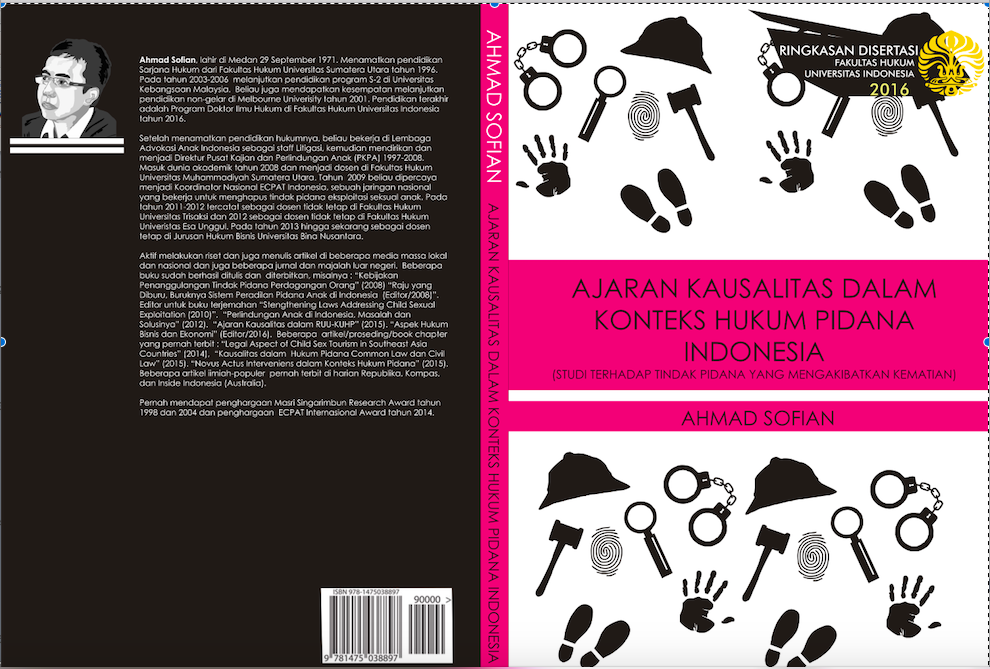